Proposal to Update New Mexico Water Quality Standards: Copper Site-Specific Water Quality Criteria for the Pajarito Plateau
Barry Fulton
Windward Environmental, LLC
November 30, 2021
Objective
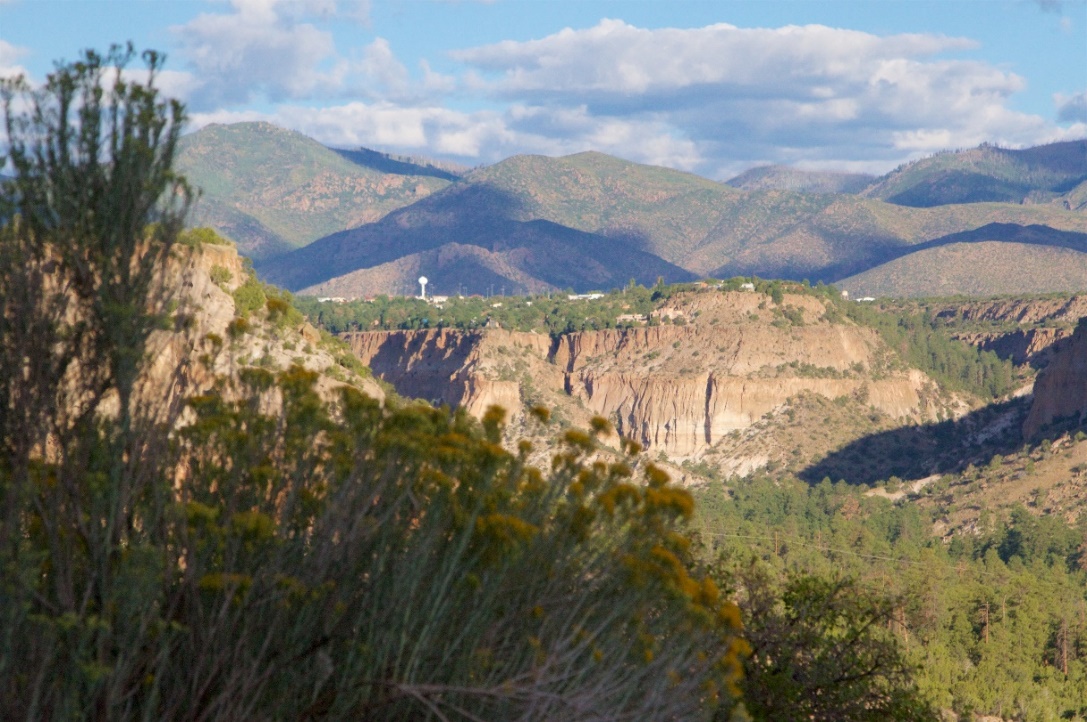 Develop a proposal for the New Mexico Water Quality Control Commission to adopt EPA’s 2007 recommended copper ambient water quality criteria.
Background
History of U.S. EPA National Recommended Aquatic Life Criteria for Copper
1976 “Red Book”
1980
2007 “Cu BLM”
1984
1995
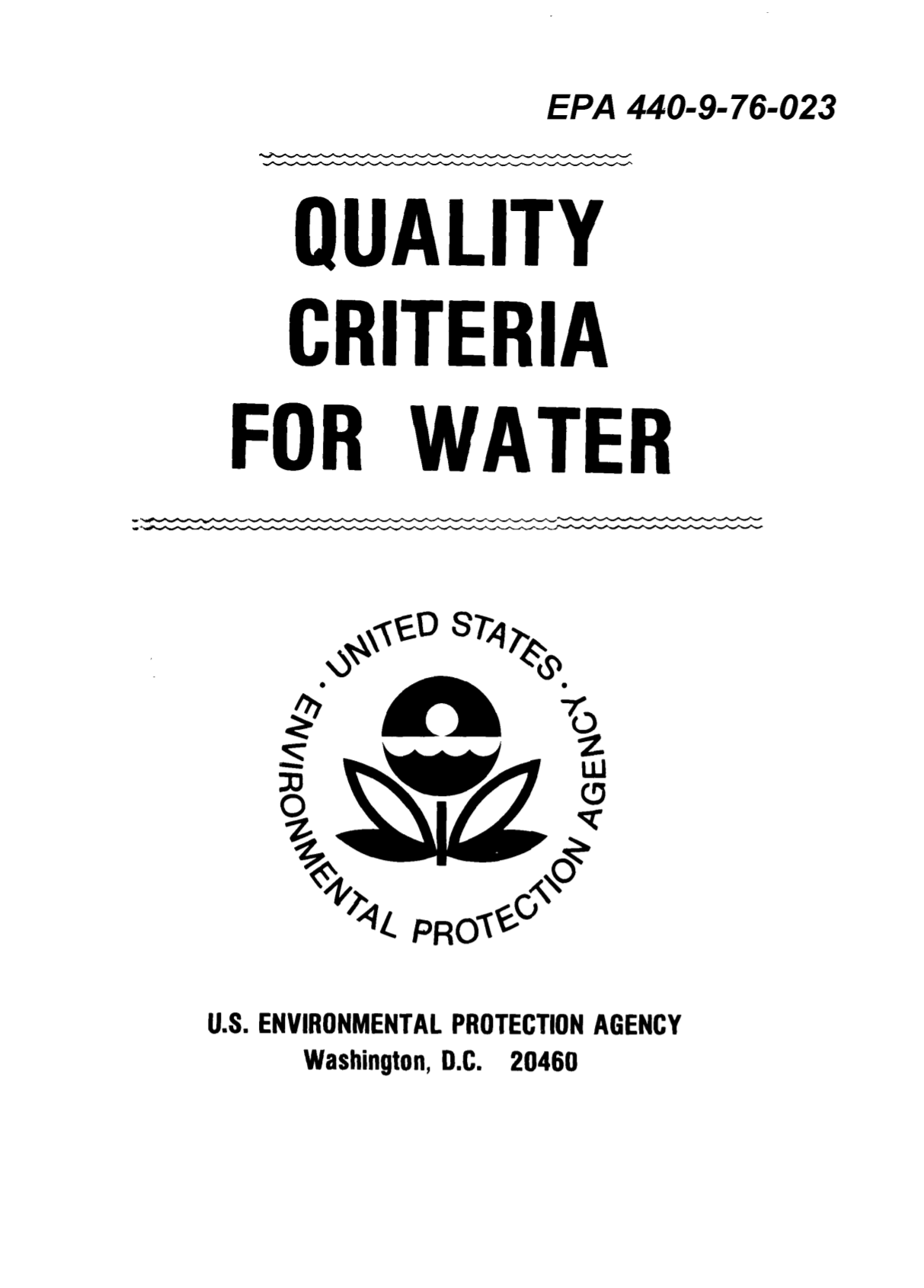 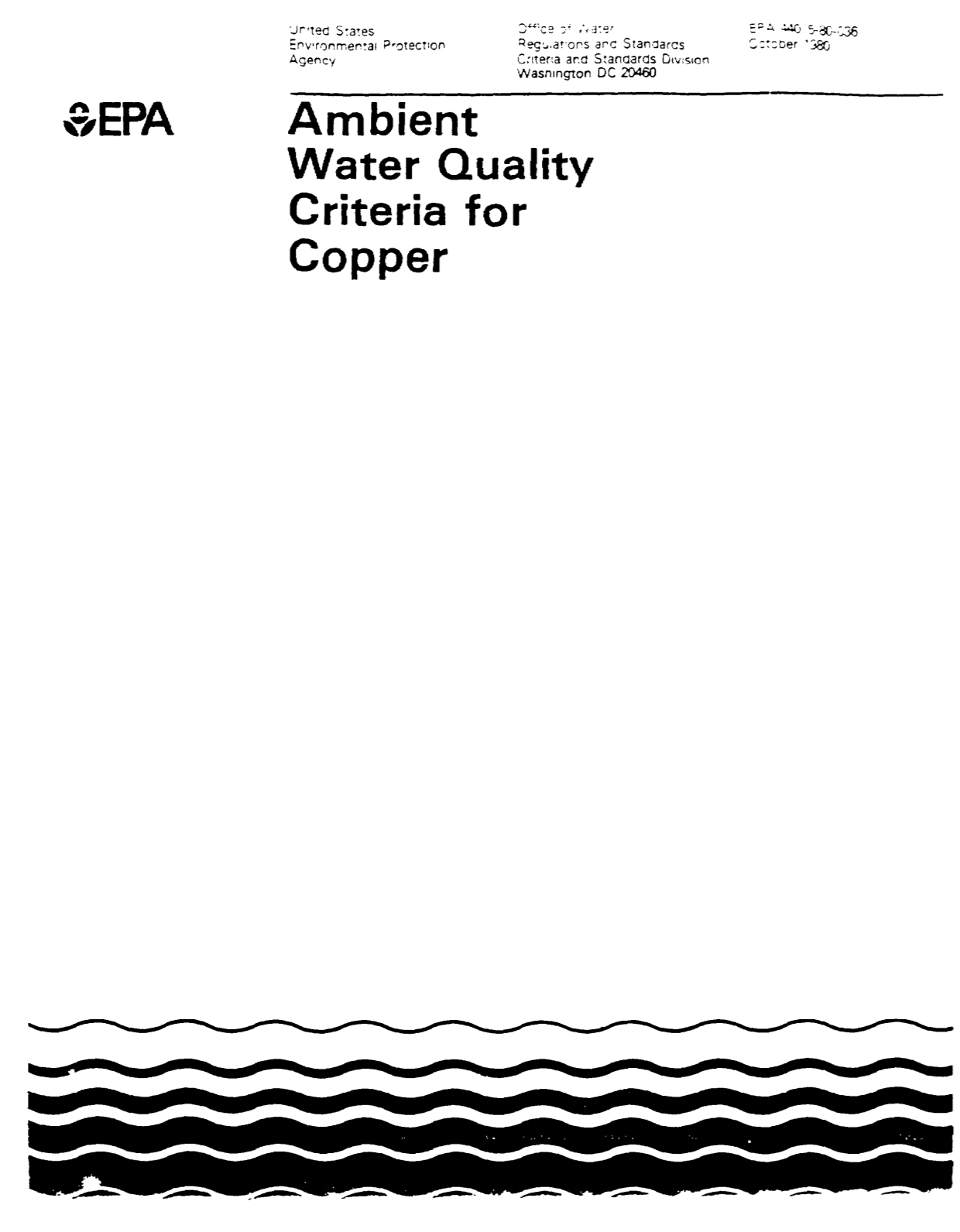 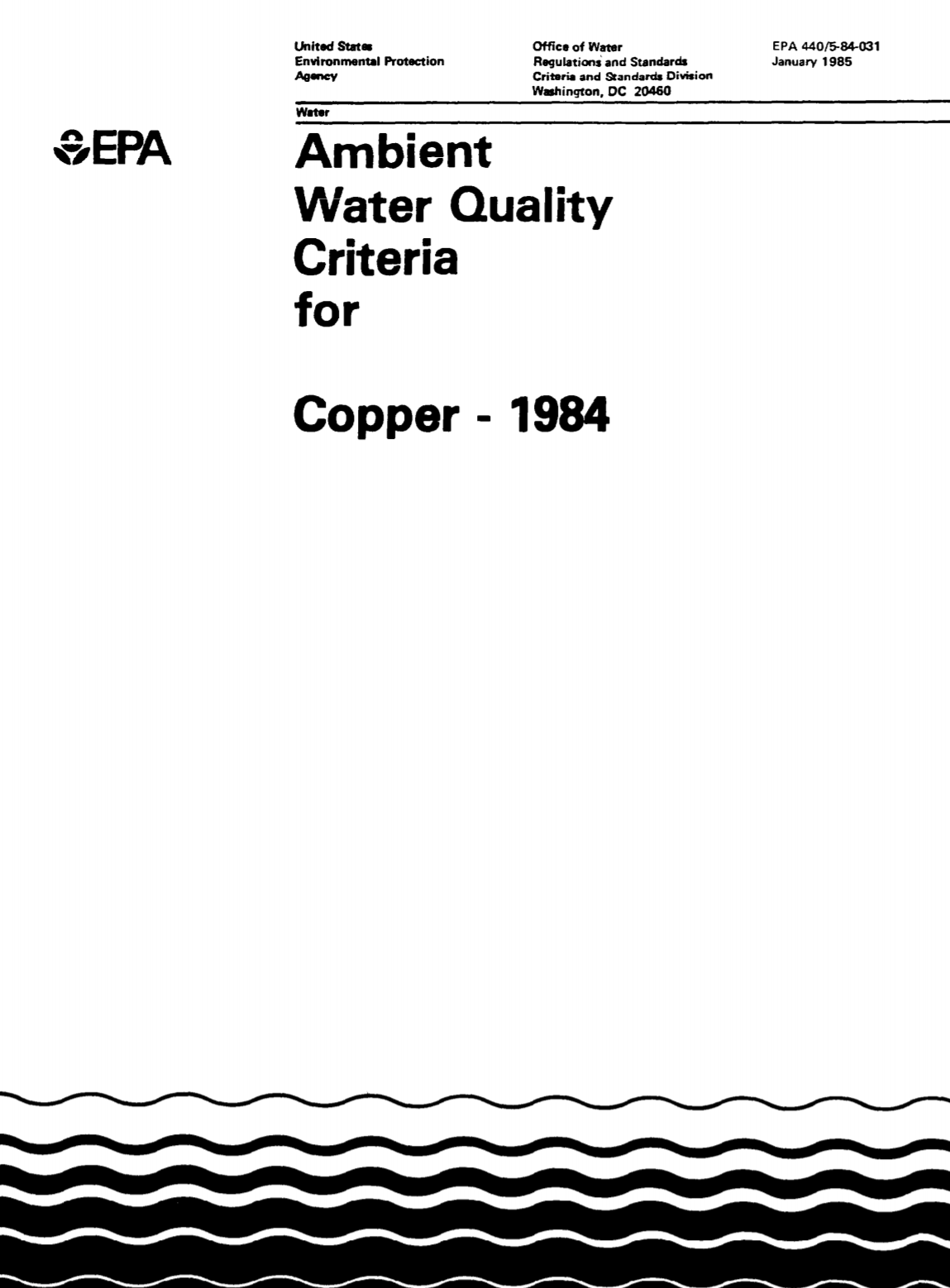 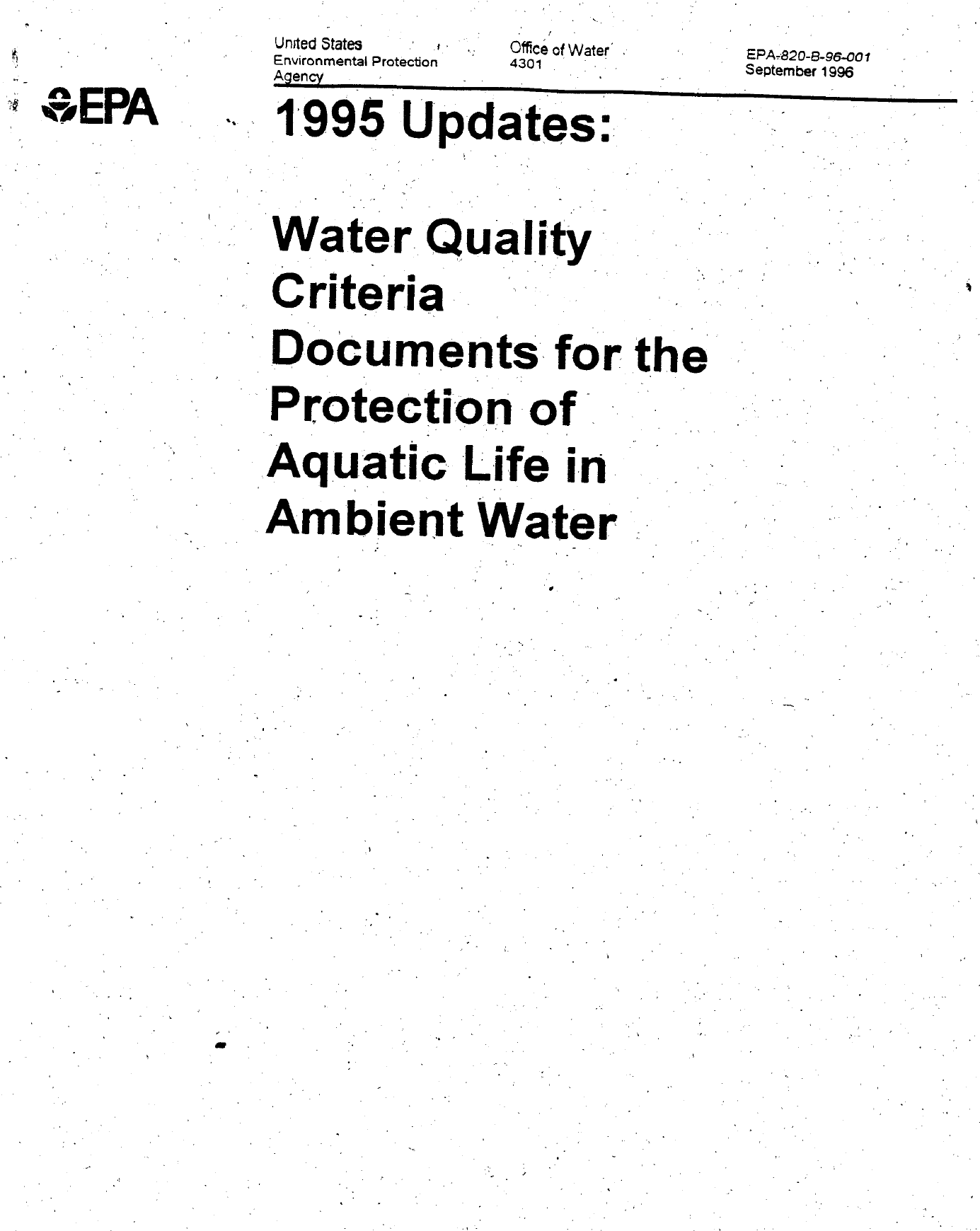 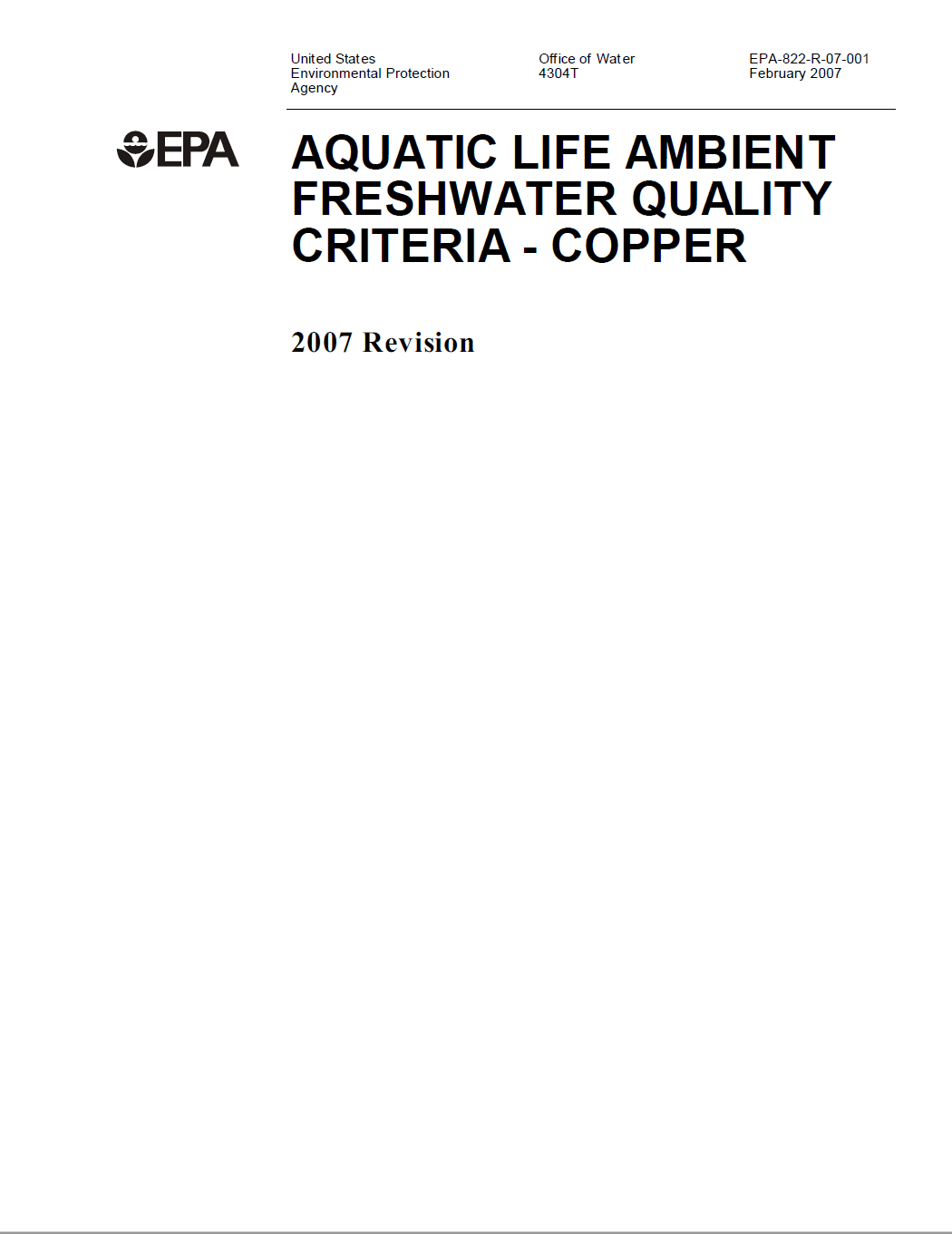 Current EPA recommended Cu AWQC
Current NM Cu
AWQC
Hardness-Based Criteria
Basis of SSWQC proposal
Updates based on best available science
BLM Basics
A software tool used in aquatic toxicology that examines the bioavailability of metals in the aquatic environment and the affinity of these metals to accumulate in aquatic organisms
Best available science 
Basis for national recommended criteria
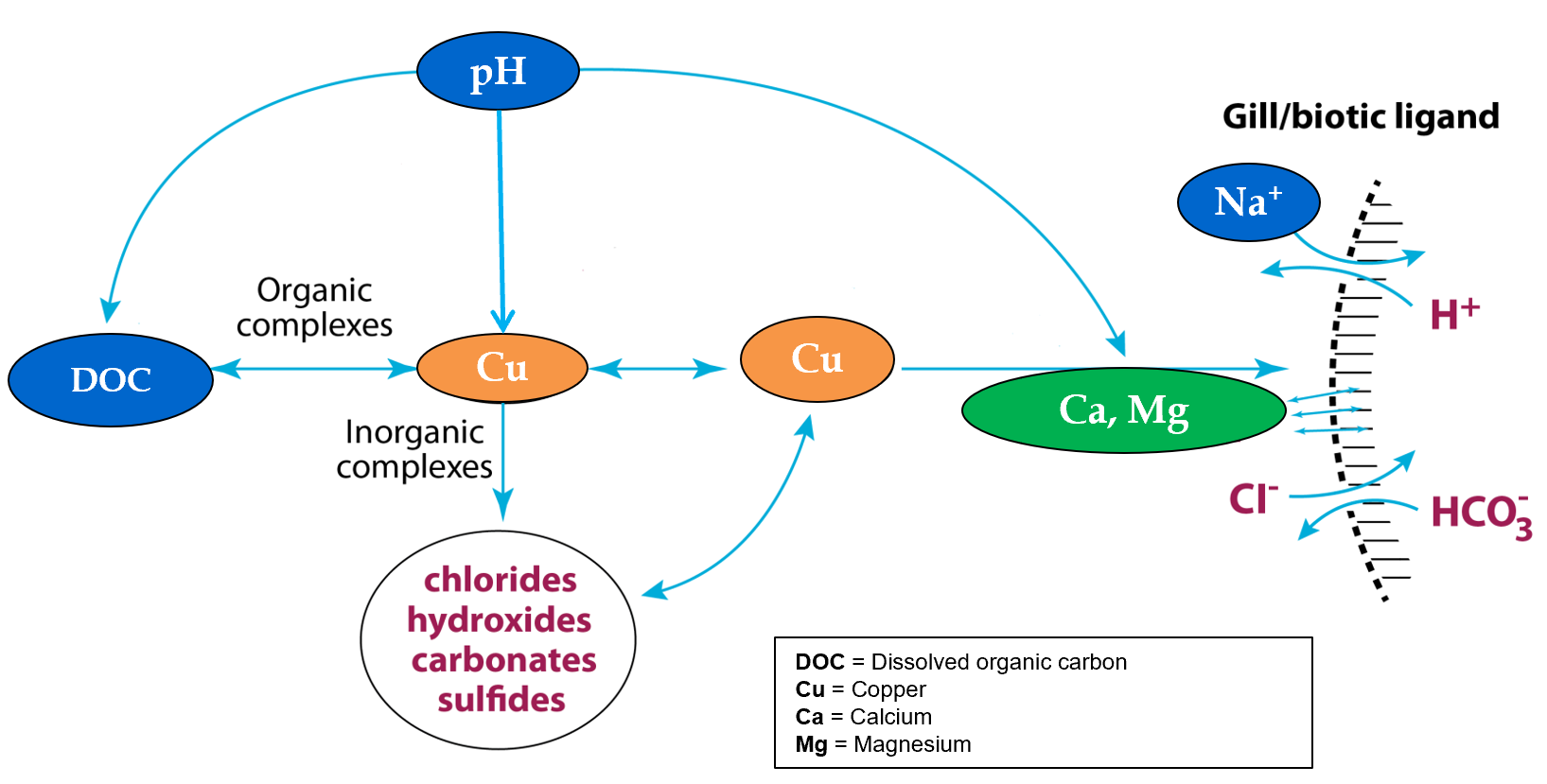 Green indicates only parameters used in hardness-based AWQC

Blue indicates additional parameters used in BLM-based AWQC
Overview of Proposed Cu Site-Specific Water Quality Criteria (SSWQC)
Current NM Cu Water Quality Criteria (WQC): 
Based on EPA (1996) hardness equation

Current EPA (§304a) Cu WQC: 
Based on EPA (2007) biotic ligand model (BLM) 

Approach for Cu SSWQC for the Pajarito Plateau: 
Build an equation (like the hardness equation) with other water chemistry parameters as needed to accurately generate BLM-based criteria
Called a Multiple Linear Regression (MLR) equation
Proposed Cu SSWQC Compared to Current NM Cu WQC
Cu WQC Equation
EPA Reference
EPA (1996)
Cu WQC = Exp [Intercept + f(hardness)
Current NM Cu WQC
Proposed SSWQC for Pajarito Plateau
Cu WQC = Exp [Intercept + f(pH) + f(DOC) + f(hardness)
EPA (2007)
Proposed Cu SSWQC
SSWQCacute = exp(-22.912 + 1.017*ln(DOC) + 0.045*ln(hardness) + 5.176*pH – 0.261*pH2)
SSWQCchronic = exp(-23.382 + 1.017*ln(DOC) + 0.045*ln(hardness) + 5.174*pH – 0.261*pH2)
Works well across ephemeral, intermittent, perennial streams
Applicable to any waterbody on the Pajarito Plateau
Responsible Use of Public Dollars
175 exceedances of current hardness-based criteria
5 exceedances of proposed hardness, pH & DOC-based criteria
Every point in the shaded lower right-hand quadrant represents a false positive exceedance
170 false positives
5 true positives
285 true negatives
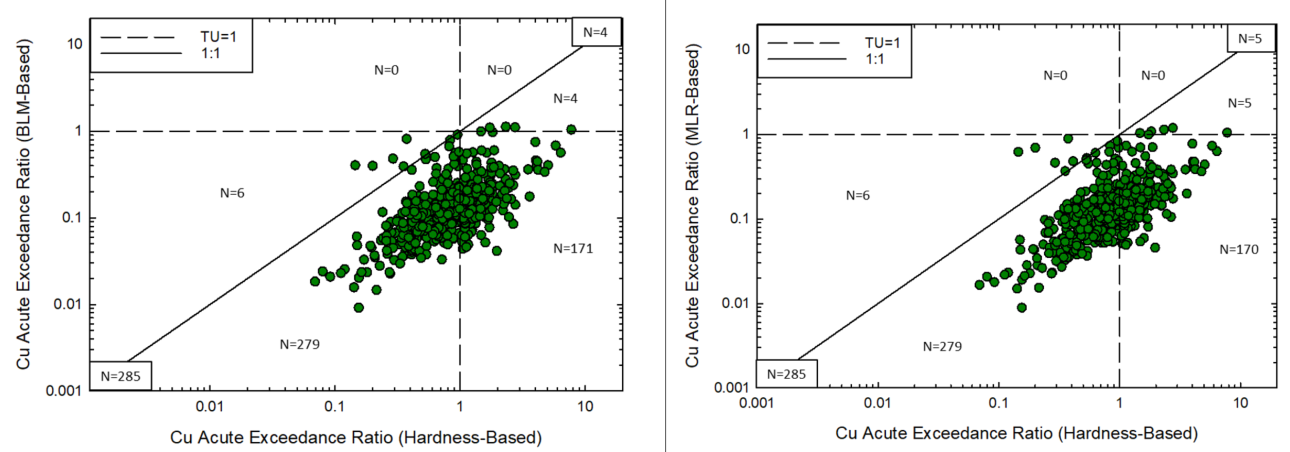 Note: excludes samples with Cu detection limits > BLM or hardness-based criteria
Exceedance Ratio = Cu concentration / criterion
What’s Next?
Demonstration Report
Petition & Rulemaking
Agency Review
Stakeholder & Public Review
Demonstration Report
Presents and justifies derivation of copper SSWQC pursuant to 20.6.4.10 NMAC requirements

Agency Review
NMED & EPA review and comments on Demonstration Report

Stakeholder & Public Review
Targeting Winter 2021/22 for public review of Demonstration Report
Written comments will be solicited
Public meetings will be held 

Petition & Rulemaking
A petition for copper SSWQC will be developed based on (1) conclusions presented in the final Demonstration Report, (2) NMED and EPA comments, and (3) comments from other potential stakeholders, tribes, and the general public
Questions?
Produced by Los Alamos Legacy Cleanup Contractor, N3B Los Alamos on behalf of DOE’s Environmental Management Los Alamos Field Office